TRÒ CHƠI HỘP QUÀ BÍ MẬT
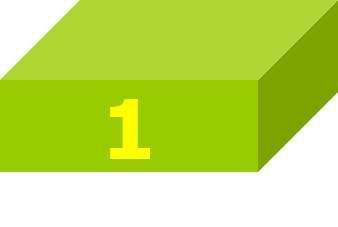 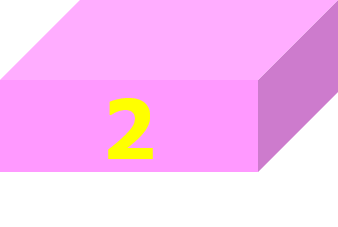 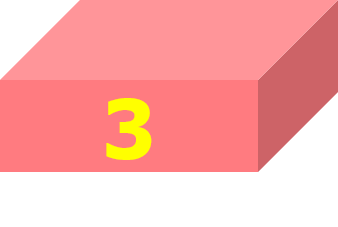 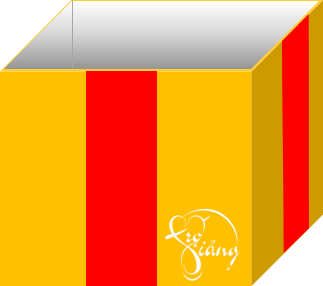 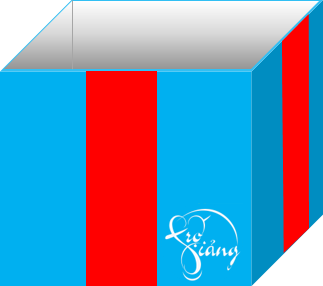 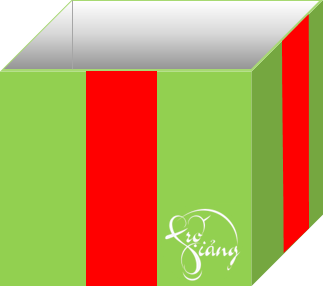 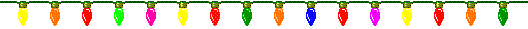 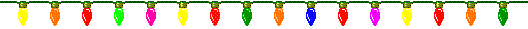 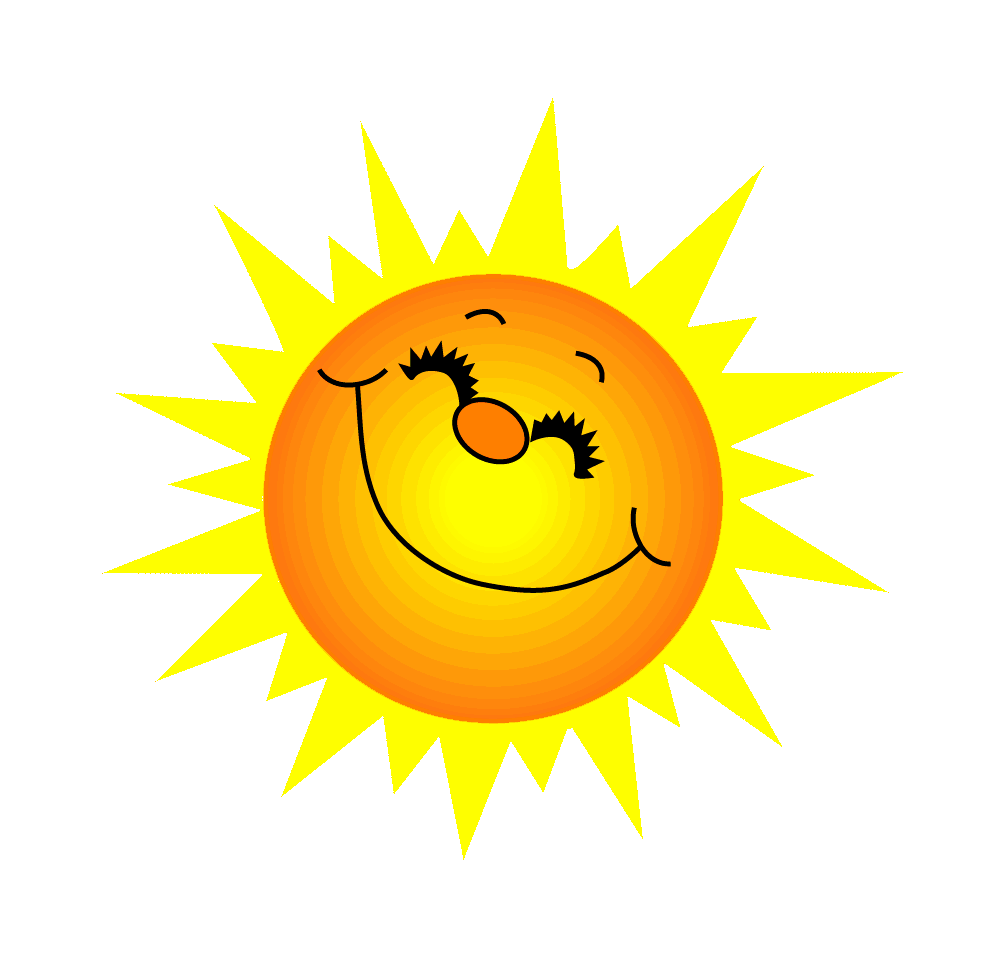 1
1
1
4
5
6
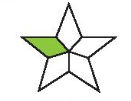 Đã tô màu ... ngôi sao
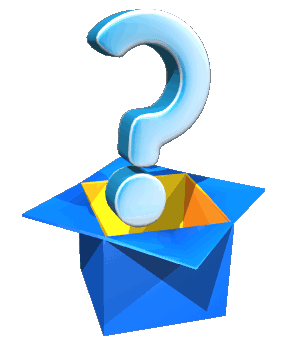 A.
B.
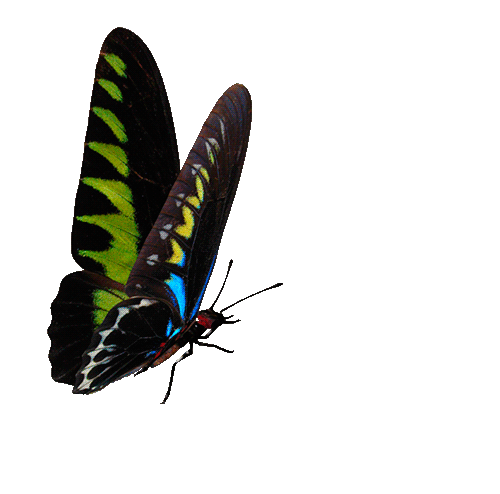 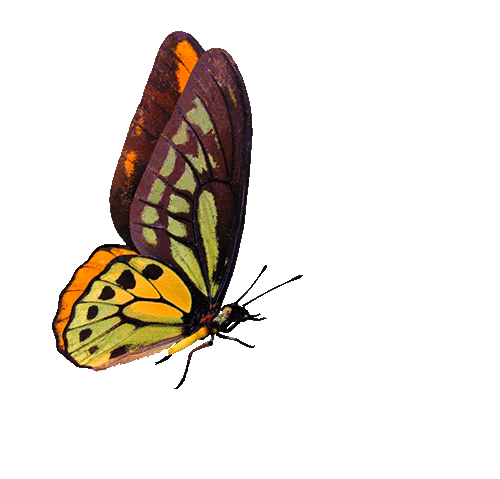 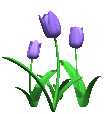 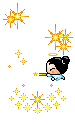 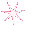 Bạn nhận được 1 tràn pháo tay
C.
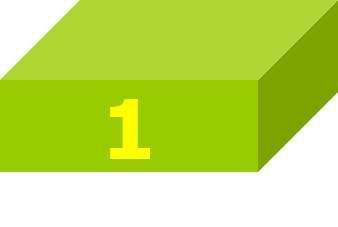 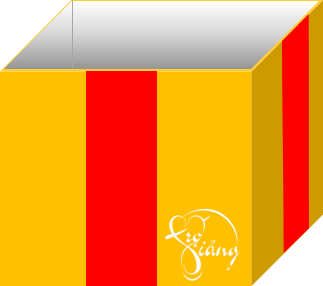 GO HOME
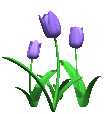 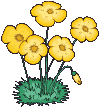 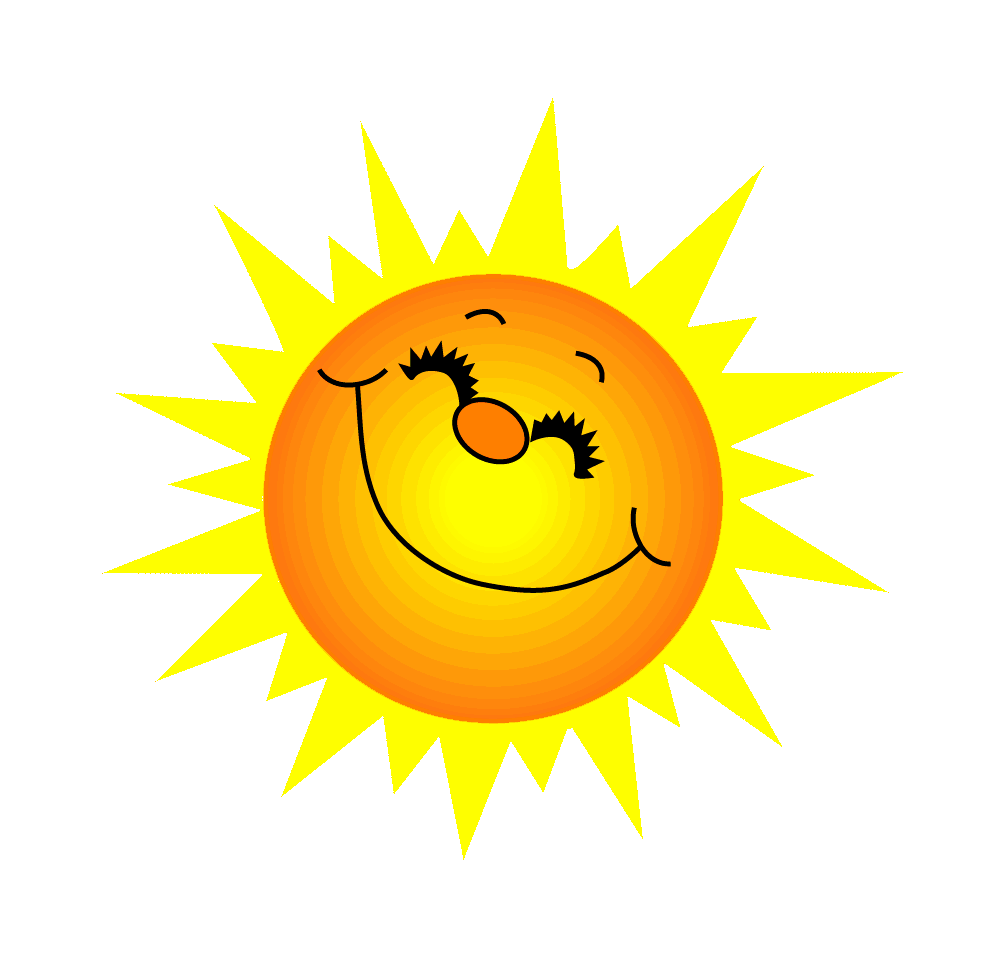 1
1
1
4
5
6
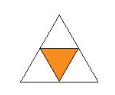 đã tô màu ... tam giác
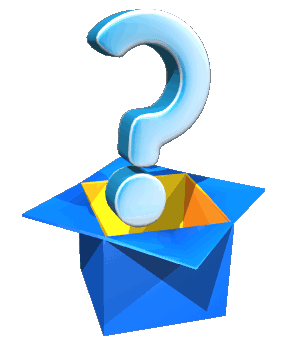 A.
B.
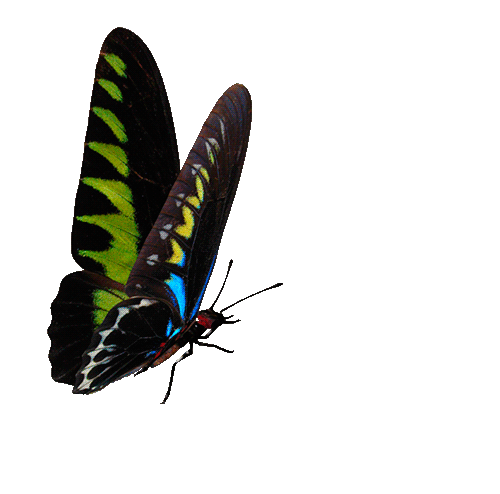 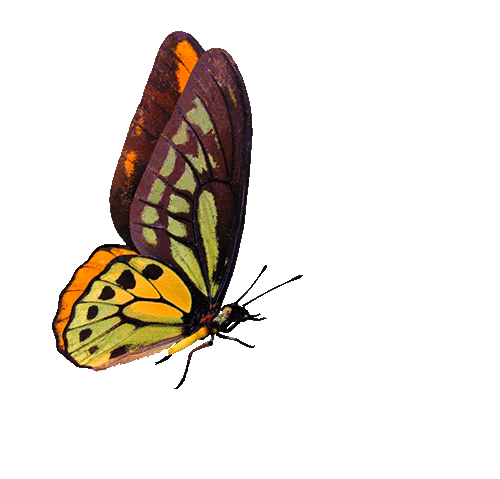 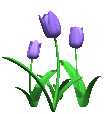 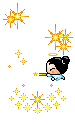 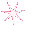 Bạn nhận được 1 tràn pháo tay
C.
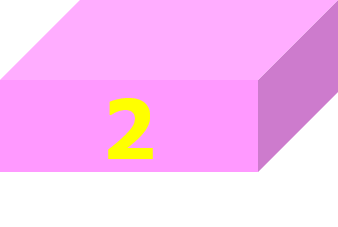 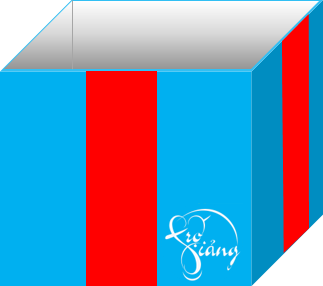 GO HOME
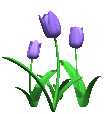 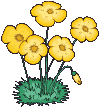 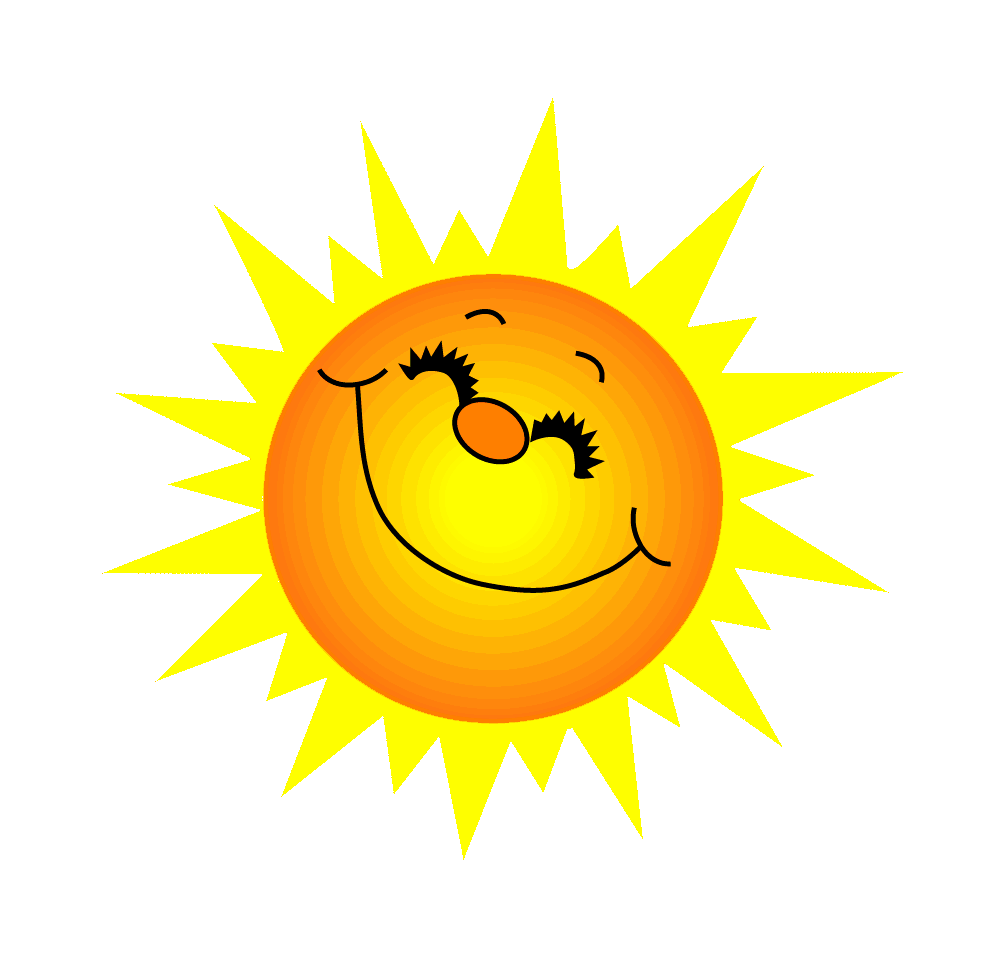 1
1
1
4
5
6
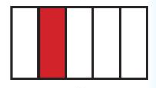 Đã tô màu ... hình chữ nhật
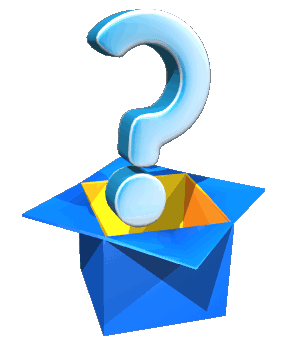 A.
B.
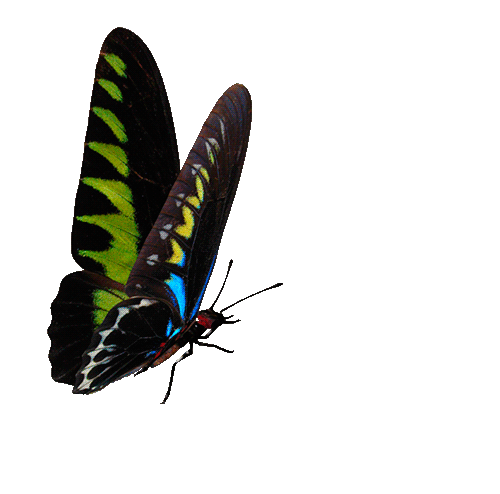 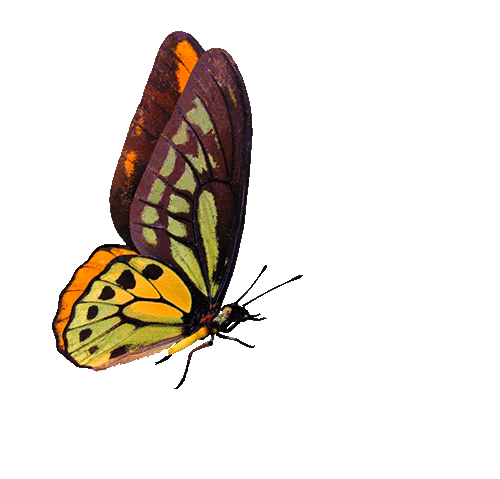 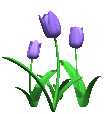 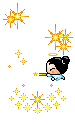 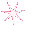 Bạn nhận được 1 tràn pháo tay
C.
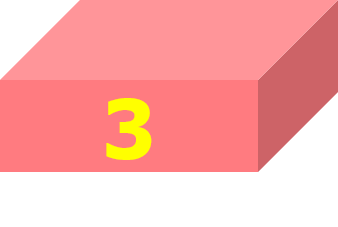 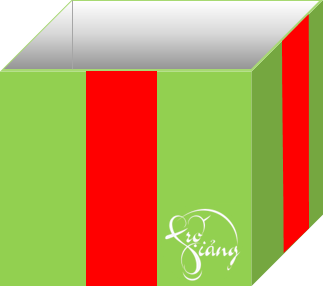 GO HOME
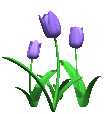 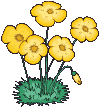